명랑하제 C팀
19’ kong, 22’ ChEcKeN, 24’ Na2O, 24’ 필로빈
Flower Brotherhood Impact
19’ kong, 22’ ChEcKeN, 24 Na2O, 24 필로빈
FBI
아이디어
넉백 기반인 뱀스라이크 몬스터를 죽이기보다는 플랫폼에서 밀어내서 살아남기
정원사가 재개발을 하려는 정부를 물리치는 게임
who would win?
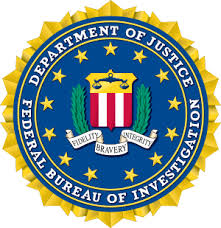 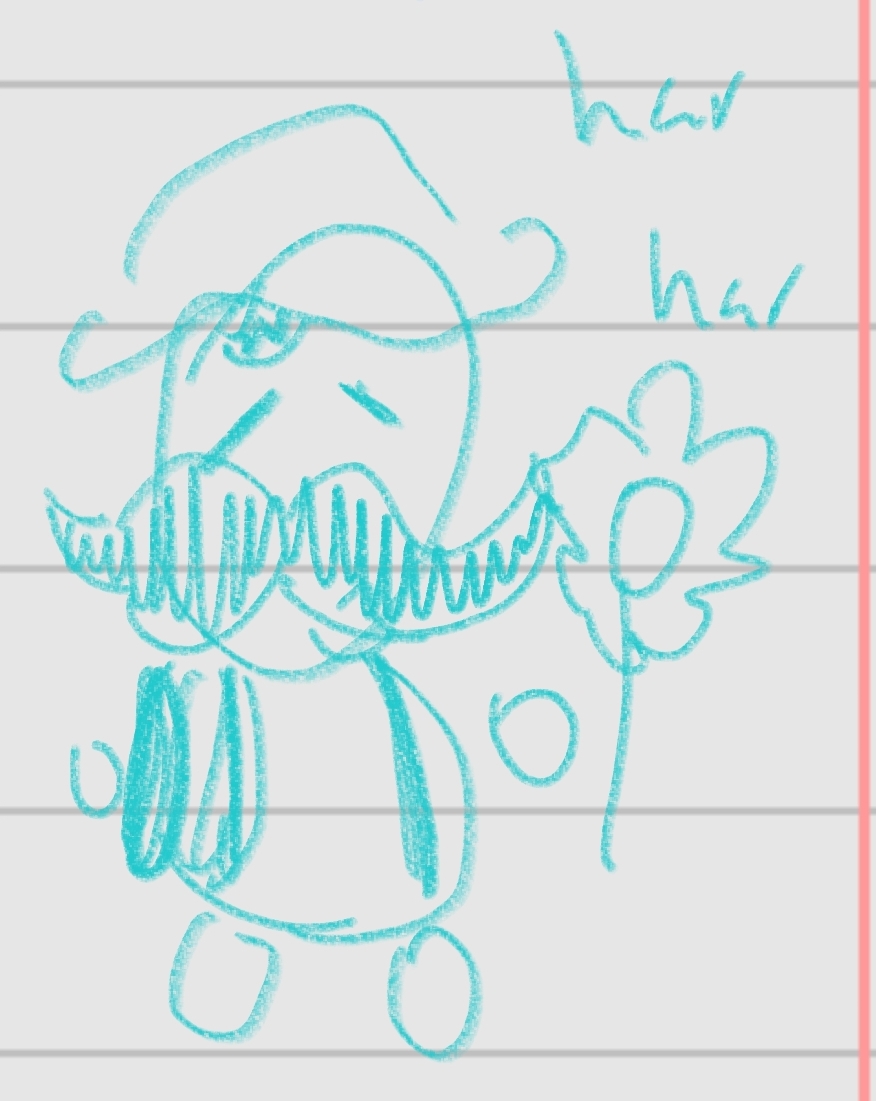 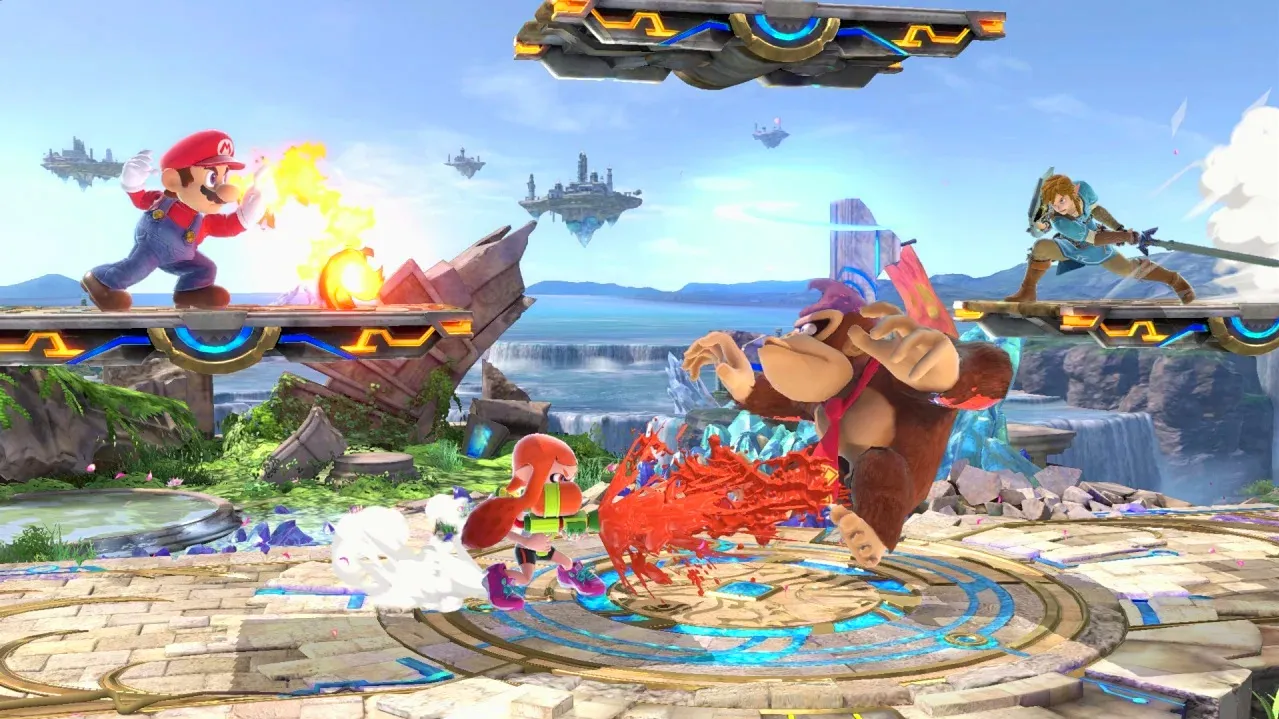 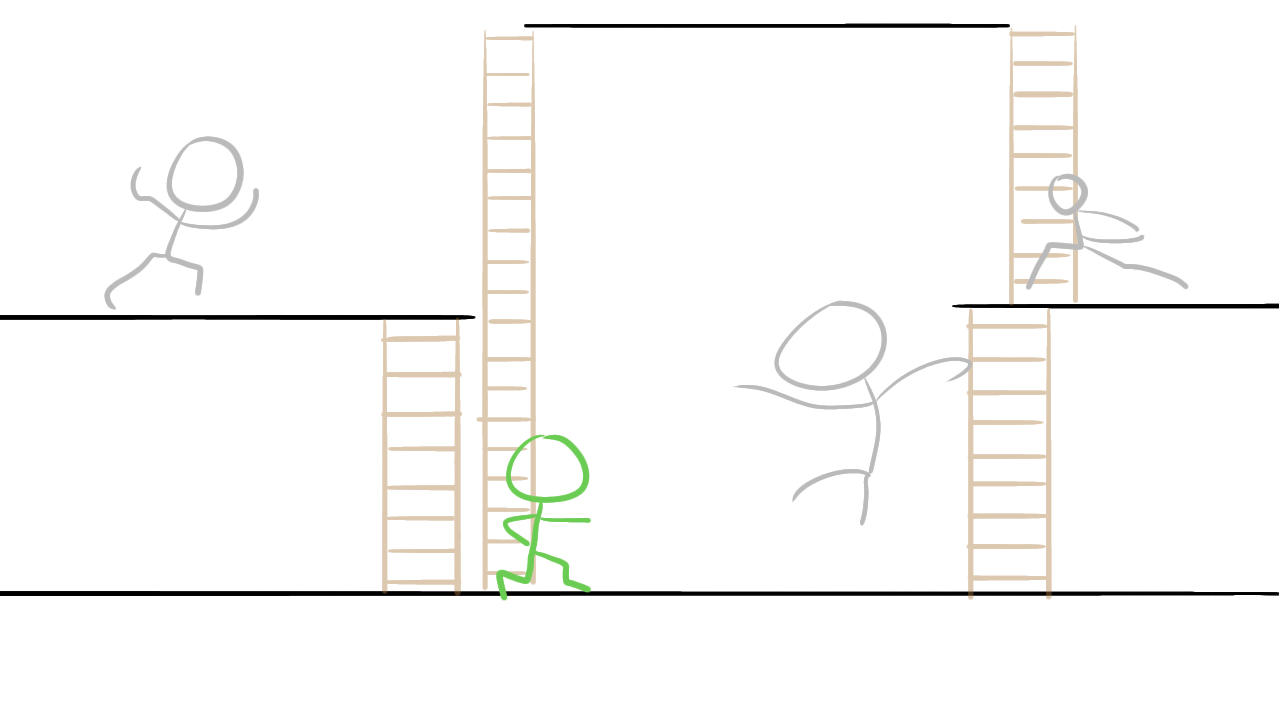 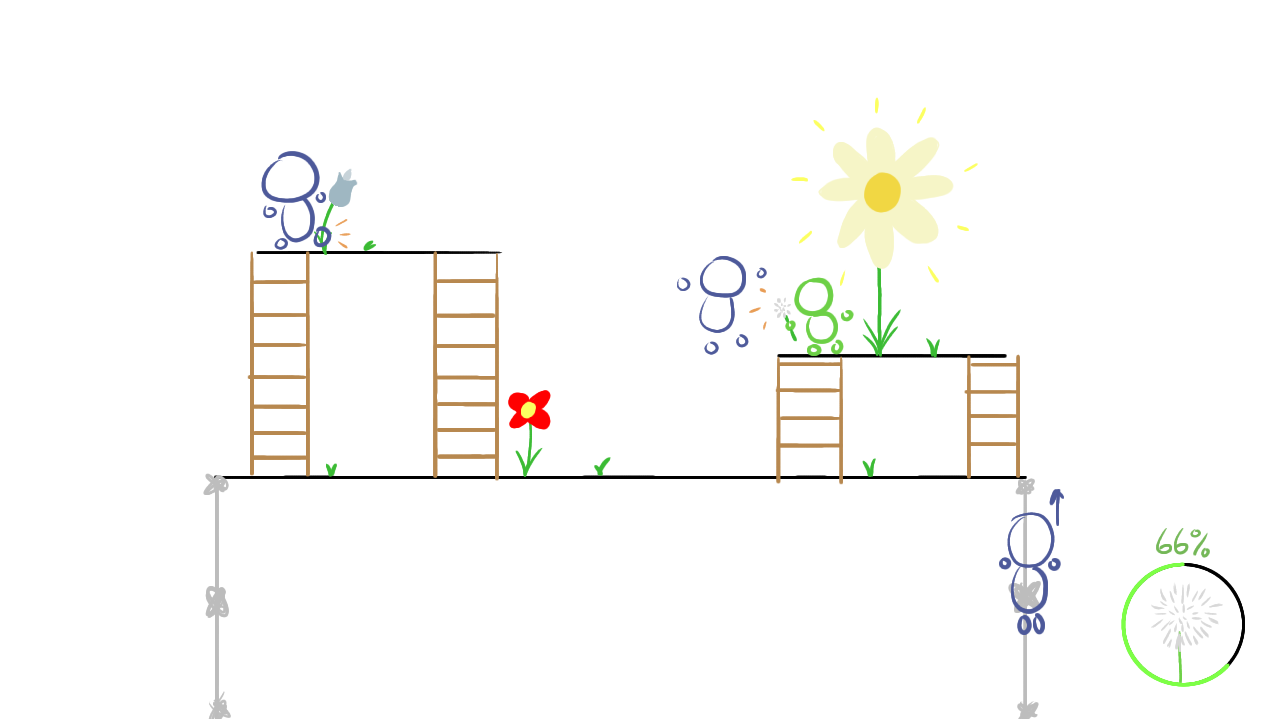 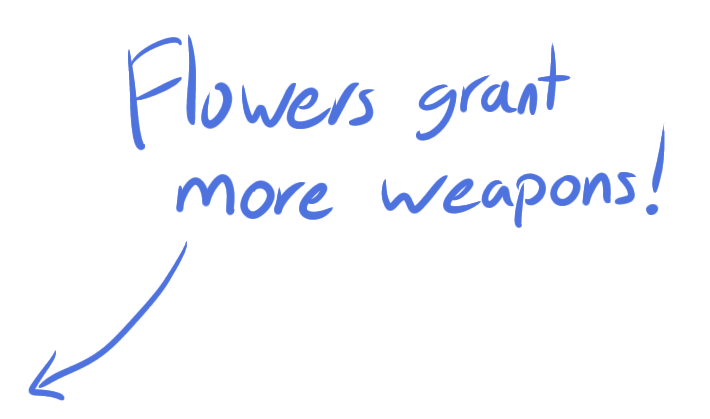 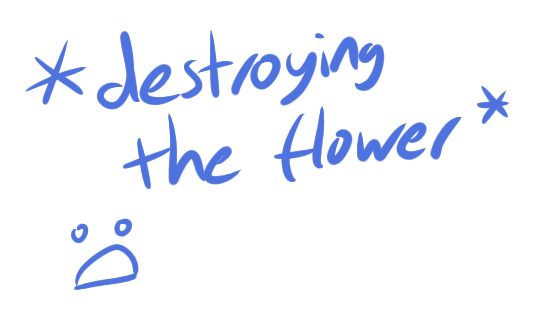 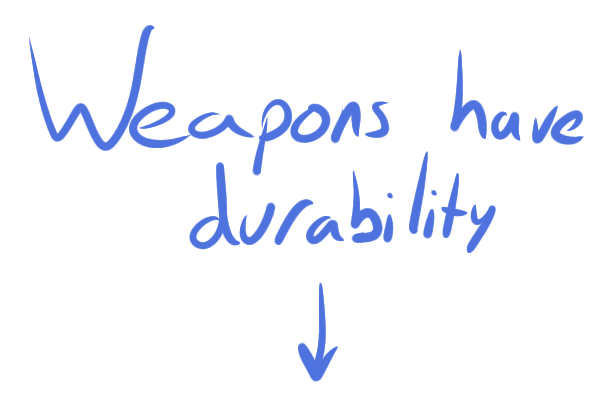 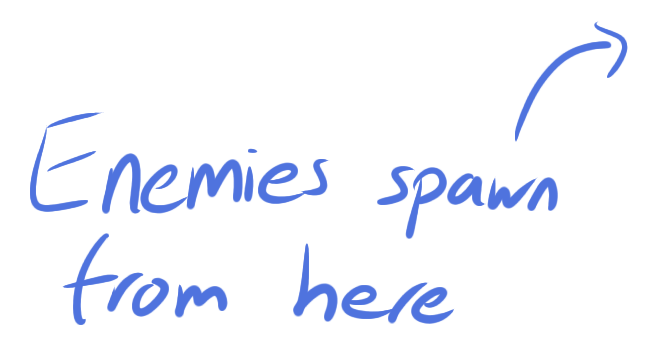 Roles
필로빈 -> 작곡, 프로그래밍
kong -> 프로그래밍, 아트
Na2O -> 프로그래밍
ChEcKeN -> 기획서, 아트
계획
Implement movement (for both player and AI)
Implement attacks (for both player and AI)
Implement variety of attacks (for player)
(Drawing assets will be done as we needed)
계획
Implement movement (for both player and AI)
Implement attacks (for both player and AI)
Implement variety of attacks (for player)
FBI
감사합니다!!!!